RGPD e o Novo (proposta) Regulamento Inteligência Artificial
Como pode a IA afetar os direitos fundamentais dos indivíduos, e como podem esses direitos ser protegidos no contexto do novo regulamento e de outras políticas Europeias, em particular o RGPD.
Privacidade e Proteção de Dados
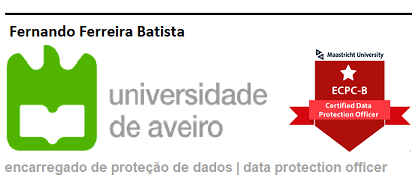 Contacto:

epd@ua.pt
Novo Regulamento Europeu sobre Inteligência Artificial
https://eur-lex.europa.eu/legal-content/PT/TXT/HTML/?uri=CELEX:52021PC0206&from=PT
Estruturação da apresentação
I - O racional da proposta
II – Zooming in: 
Disposições específicas
III – Observações e notas 
conclusivas
[Speaker Notes: Proposta de 21.04.2021 COM (2021) 206 final]
I - O Racional da proposta
> Objetivo geral
Assegurar o funcionamento do mercado único criando condições para o desenvolvimento, utilização e colocação no mercado da União de sistemas de IA fiáveis ​​na União. 
(Sistemas de IA = produtos e serviços de IA)
> Objetivos específicos
Fortalecer a Europa
Garantir que os sistemas de IA colocados no mercado da UE sejam seguros e respeitem a legislação da UE em vigor sobre direitos fundamentais;
Garantir a aplicação eficaz dos requisitos de segurança e privacidade;
 Garantir a segurança jurídica dos empreendedores para facilitar o investimento e a inovação em IA; 
Facilitar o desenvolvimento de um mercado único para a IA legal, segura e confiável e evitar a fragmentação do mercado.
[Speaker Notes: Elementos e técnicas IA produzem benefícios socioeconómicos, mas podem também trazer novos riscos ou consequências negativas para os  cidadãos e para a sociedade.
Num momento em que a evolução tecnológica  e os seus desafios avançam a uma velocidade vertiginosa, importa também uma abordagem equilibrada e com garantias de estabilidade razoavelmente reconhecidas por todos.
Importa garantir neste contexto a existência de vantagens competitivas das empresas e da economia europeia, e ao mesmo tempo garantir os Direitos fundamentais em matérias como proteção de dados pessoais, a saúde, o ambiente, as alterações climáticas, as finanças, a mobilidade, os assuntos internos, a agricultura, etc …]
I - O Racional da proposta
> Escopo e definições
(Título I da Proposta – Disposições Gerais)
Sistemas de IA = definição neutra em termos tecnológicos;
	Artigo 3(1): 
“sistema de inteligência artificial' = software desenvolvido com uma ou mais das técnicas e abordagens listadas no Anexo I e pode, para um determinado conjunto de objetivos definidos pelo homem, gerar saídas como conteúdo, previsões, recomendações ou decisões que influenciam os ambientes em que interagem” 
Segue uma abordagem baseada em risco. É garante de segurança jurídico/legal;
Sujeitos ao Regulamento de IA: 
Fornecedor-Importador-Distribuidor-Utilizador
Fornecedores -> Dentro e fora da UE- se o sistema de IA for localizado na UE ou seu uso afetar pessoas localizadas na UE 
3.	Sector privado e sector público
[Speaker Notes: ANEXO ITÉCNICAS E ABORDAGENS NO DOMÍNIO DA INTELIGÊNCIA ARTIFICIALreferidas no artigo 3.º, ponto 1
a)Abordagens de aprendizagem automática, incluindo aprendizagem supervisionada, não supervisionada e por reforço, utilizando uma grande variedade de métodos, designadamente aprendizagem profunda;
b)Abordagens baseadas na lógica e no conhecimento, nomeadamente representação do conhecimento, programação (lógica) indutiva, bases de conhecimento, motores de inferência e de dedução, sistemas de raciocínio (simbólico) e sistemas periciais;
c)Abordagens estatísticas, estimação de Bayes, métodos de pesquisa e otimização.]
I - O Racional da proposta
> Como pode a IA afetar os direitos fundamentais
A proposta pode melhorar e promover a proteção dos direitos protegidos pela Carta
Dignidade
humana
Não descriminação
Tratamento
 justo
Liberdade de expressão
Privacidade
& Proteção dados
e pode afetar positivamente os direitos de certos grupos
- Podemos ser amigos?
Direitos do homem/ criança
Outros
Direitos 
dos trabalhadores
Proteção 
dos consumidores
Proteção  Ambiental
[Speaker Notes: Carta dos direitos fundamentais ad União, de 2010.]
I - O Racional da proposta
> Como protegerá o regulamento esses direitos?
Estabelecendo um conjunto de requisitos e obrigações:
criando obrigações para testes ex ante, gestão de risco e supervisão humana; 
no caso de infrações: exigindo reparação efetiva - garantindo transparência e rastreabilidade dos sistemas de IA, adicionados a forte controlo ex post;
incluindo restrições à liberdade de conduzir negócios e mesmo às “liberdades” das artes e ciências.
OBJETIVO: criar um ecossistema de confiança

Cidadãos ->confiança para adotar/usar a IA
Empresas e órgãos públicos-> segurança jurídica para inovar usando IA.
I - O Racional da proposta
> Coerência com a legislação e políticas europeias vigentes, 
gerais e setoriais
Carta dos Direitos Fundamentais da UE;
Legislação existente em matéria de proteção de dados, proteção do consumidor, não discriminação e igualdade de género.
Coerente e complementar ao RGPD e à Diretiva de Aplicação do próprio regulamento(IA);
Coerente com a aplicação do direito da concorrência da UE;
Para sistemas de IA de alto risco que sejam componentes de segurança de produtos: esta proposta será integrada na legislação setorial de segurança existente; 
Para sistemas de IA de instituições de crédito regulamentadas: Exige-se aplicação coerente das obrigações decorrentes da presente proposta  com a legislação da União sobre serviços financeiros; 
Consistência com a legislação aplicável na UE sobre serviços intermediários: Diretiva de comércio eletrónico 2000/31/EC e proposta para a Lei de Serviços Digitais.
I - O Racional da proposta
> Consistência com outras políticas Europeias
A proposta faz parte de um pacote legislativo mais amplo destinado a regular o desenvolvimento e o uso da IA: 

Diretriz de Máquinas
Diretriz Geral de Segurança do Produto
(Associadas a responsabilidades por implementação de novas tecnologias )

Estreitamente ligada à Estratégia da UE para os dados: 

Proposta de regulamento de Governança de Dados
Diretiva dados abertos 
 (que pretendem estabelecer regras harmonizadas sobre acesso e uso de dados)
II – Zooming in: disposições específicas
> O Regulamento da IA segue uma abordagem baseada em risco: quanto maior for o risco maiores serão as restrições
Nivel de risco definido:
Proibida utilização sistemas IA
não
aceitável
Regulamentação de sistemas de alto risco
alto
limitado
Obrigações de transparência
baixo/mínimo
Inexistência de obrigações em
 sistemas de IA
II – Zooming in: disposições específicas
> Praticas proibidas de inteligência artificial (Título II, Artº 5º)
Sistemas que implementem técnicas subliminares que contornem a consciência das pessoas e  possam causar-lhe danos psicológicos ou físicos; 
Sistemas que explorem vulnerabilidades de um grupo específico de pessoas (crianças, idosos, deficiência física e mental); 
Sistemas usados por autoridades públicas para fins de pontuação social (avaliação da confiabilidade das pessoas); 
Sistemas de identificação biométrica remotos "em tempo real" em espaços acessíveis ao público para manutenção da ordem pública (certas exceções possíveis, se muito “dirigidas” a situação concreta de investigação de crime/ameaça/ataque terrorista) .
[Speaker Notes: Exceções deste último: 
investigação seletiva de potenciais vitimas de crimes, nomeadamente crianças desaparecidas;
Prevenção  de uma ameaça específica, substancial e eminente à vida ou à segurança de pessoas ou de ataque terrorista;
Deteção, localização identificação de um infrator ou suspeito de infração penal, punível com privação de liberdade de pelo menos três anos.]
II – Zooming in: disposições específicas
> Alto risco: regulação de sistemas de IA de alto  risco (Título III)
Regras específicas para sistemas de IA que criam um risco elevado para a saúde e segurança ou direitos fundamentais das pessoas singulares. 
Duas categorias principais de sistemas de IA de alto risco: 

Sistemas de IA utilizados como componente de segurança de um produto ou como produto abrangido pela legislação de harmonização nas áreas da saúde e segurança da União (por exemplo, brinquedos, aviação, automóveis, dispositivos médicos, elevadores); 

Sistemas de IA  implantados em oito áreas específicas, identificadas no anexo III – a Comissão pode atualizar conforme necessário por meio de um ato delegado (artigo 7.º): Identificação biométrica e categorização de pessoas singulares; Gestão e operação de infraestruturas críticas; Educação e formação profissional; Emprego, gestão de trabalhadores e acesso a emprego por conta própria; Acesso e utilização de serviços privados essenciais e serviços e benefícios públicos; Manutenção da ordem pública; Gestão da migração, asilo e controlo fronteiriço; Administração da justiça e processos democráticos
[Speaker Notes: Atualização da comissão = flexibilidade do regulamento
Serviços essenciais privados = acesso crédito/capacidade de endividamento de pessoas; ou públicos = serviços resposta a emergências (bombeiros ou assistência médica)
Manutenção ordem pública = Sistemas IA apara avaliação de risco de pessoas individuais, polígrafos e detetores de estado emocional]
II – Zooming in: disposições específicas
> Alto risco: requisitos e obrigações para sistemas de IA de alto risco
Deve ser criado um sist. Gestão do risco (artº 9º)
O treino, validação e os dados de teste devem cumprir requisitos de qualidade  (Artº 10º)
Deve ser preparada documentação técnica que permita uma avaliação de compliance (Art. 11º)
Devem ficar guardados os “logs” das operações para permitir rastreabilidade do funcionamento do sistema (Artº 12º);
Deve ser transparente , garantindo aos seus utilizadores  a capacidade de interpretação dos resultados produzidos (Artº 13º)
Deve permitir efetiva supervisão humana, e permitir diferente decisão (Artº 14º)
Deve garantir: precisão, solidez e cibersegurança (Artº 15º)  
Registo do sistema em base de dados  de sistemas IA da UE (Artº 51º)
Obrigações
estritamente legais

Antes de colocar os sistemas no mercado
II – Zooming in: disposições específicas
> Risco limitado (Título IV)
obrigações de transparência/informação impostas para sistemas  de
Risco limitado (Artº 52º): 

Que interajam com humanos (por exemplo “chatbots”). Os seus fornecedores ficam obrigados a implementar na sua conceção e por defeito a informação aos utilizadores de que estão a intergair com um sistema de IA, a menos que tal seja absolutamente óbvio. (Esta obrigação não se aplica a sistemas de IA legalmente autorizados para detetar, prevenir, investigar, e reprimir infrações penais, a menos que esses sistemas sejam colocados a público para denunciar esse tipo de infrações).

Que realizem reconhecimento de emoções e de categorização biométrica devem informar sobre o seu modo de funcionamento as pessoas a eles expostas (Esta obrigação não se aplica a sistemas de IA usados para caraterização biométrica legalmente autorizados para detetar, prevenir e investigar infrações penais).

Que gerem ou manipulem imagem, áudio ou vídeo  de pessoas, objetos, locais ou outras entidades ou mesmo acontecimentos reais e que falsamente façam parecer serem autênticos e verdadeiros (‘deepfakes’) devem divulgar que o conteúdo foi gerado ou manipulado artificialmente.
II – Zooming in: disposições específicas
> Sistemas de baixo/mínimo risco
Sem obrigações legais! 

ex. IA em videojogos, filtros de spam, ou em sistemas que não tratem dados pessoais, como já acontece no RGPD, não estão abrangidos pelo regulamento, podendo eventualmente vir a ser considerados no âmbito do futuro regulamento de dados recentemente proposto pela Comissão (Fev de 2022)
II – Zooming in: disposições específicas
> Medidas de apoio à inovação (Título V)
Autoridades do estado membro ou EDPS: criam sandboxes regulatórias de IA = “ambiente controlado que facilita o desenvolvimento, teste e validação de sistemas inovadores de IA por um tempo limitado antes de sua colocação no mercado” (Art. 53)
II – Zooming in: disposições específicas
> Processamento de dados e regulamentação das SandBoxes
Para sistemas de IA que processem dados pessoais na SandBox, ainda que previamente recolhidos para outros fins  deve ser feita análise e registo das operações, em linha com as regras RGPD e em obediência às seguintes condições restritivas: 
Se os sistemas de IA visarem proteger o interesse público substancial (prevenção do crime, segurança pública, saúde pública, proteção ambiental)
Se a conformidade com os requisitos para sistemas de IA de alto risco não for possível com anonimização ou dados não pessoais ;
Garantindo monitorização para mitigar riscos aos direitos fundamentais; 
Os testes forem realizados em “ambientes” funcionalmente separados, isolados e protegidos; 
Sem partilha de dados com terceiros, etc… 
 (a própria UE ou um estado membro pode excluir tal processamento com a legislação nacional)
[Speaker Notes: E obviamente não produzam resultados ou medidas que originem decisões que afetem os seus titulares]
II – Zooming in: disposições específicas
> Governança (Título VI)
A nível europeu
É criado um Comité Europeu para a Inteligência Artificial 

Objetivo: cooperação com e entre a CE e as autoridades supervisoras nacionais e outras autoridades competentes, estabelecendo orientações e partilhando experiência em sistemas de IA, bem como ajuda na aplicação consistente do regulamento
A nível nacional
Autoridades nacionais de supervisão - aplicação e implementação locais/nacionais de sistemas IA (por exemplo, conformidade com os requisitos para sistemas de IA de alto risco, que pode ser diferente em cada país, embora sempre sujeitos ao comité Europeu)
[Speaker Notes: Em linha com RGPD]
II – Zooming in: disposições específicas
> Execução (Título VIII, capítulo 3)
Avaliação de sistemas de IA  de alto risco
Exige que o operador coloque o sistema de IA em conformidade 
Se não for garantida a conformidade: proibição ou restrição de comercialização do sistema, retirada do produto do mercado; 
Possível também: poder estar conforme com o regulamento de IA, mas com risco para saúde, segurança, etc… -> e requerer ação corretiva -> sem proibição imediata
Sem multas (enquanto em processo de avaliação)!
II – Zooming in: disposições específicas
> Códigos de conduta e disposições finais (Títulos IX – XII)
Códigos de conduta: visam incentivar os fornecedores de sistemas de IA de baixo risco a aplicar voluntariamente os requisitos obrigatórios para sistemas de IA de alto risco

Inconformidades e penalidades: Multas administrativas ou % da faturação anual mundial, o que for maior: 

Não cumprimento da proibição de sistemas de IA que representem um risco inaceitável; ou o requisito obrigatório para sistemas de IA de alto risco em dados e governança de dados: até 30 m ou 6%.
Incumprimento de quaisquer exigências ou obrigações do regulamento: até 20m, 4%; 
Fornecimento de informações incorretas, incompletas ou enganosas aos órgãos notificadores e autoridades nacionais competentes: até 10 milhões, 2%.
[Speaker Notes: Superior RGPD]
III – Observações e notas conclusivas
> Relação entre Regulamento de IA e a proteção de dados (RGPD)- I
Base jurídica RIA é  também, como no RGPD, o Art 16º TFUE
Com regras específicas de processamento de dados para identificação biométrica em tempo real e em espaços públicos; 
Significado de “A proposta não prejudica e completa o Regulamento Geral sobre a Proteção de Dados ”? 
Considerando 41: Reg. IA não fornece base/licitude para o processamento de dados pessoais;
MAS: o RGPD aplica-se a dados na SandBox regulatória de IA? 
Considerando 54: o Reg. IA é a base legal para o processamento posterior de dados pessoais  nesse contexto, sendo nesse caso necessária uma avaliação de impacto associada às SandBoxes regulatórias de IA;
A supervisão humana (Artº 14º RIA) é mais detalhada do que a prevista no RGPD (Artº 22º) – estará por isso o segundo incluído no primeiro em matéria de decisões automatizadas?
[Speaker Notes: Tratado fundamental da UE – art 16= Todas as pessoas têm direito à proteção dos dados de caráter pessoal que lhes digam respeito e à livre circulação desses dados.
Art 22º RGPD é Decisões individuais automatizadas, incluindo definição de perfis]
III – Observações e notas conclusivas
> Relação entre Regulamento de IA e a proteção de dados RGPD - II
E quanto ao direito à informação em decisões automatizadas?
Art 22 RGPD: não é claro quanto ao direito à informação do titular
Art 13 RIA: já um sistema de IA de alto risco deve ser projetado para “permitir aos utilizadores interpretar o resultado do sistema e utilizá-lo corretamente”
 
Supervisão IA  imitando a do RGPD: 
Comité Europeu de IA vs. EDPB 
EDPS incluída no Comité Europeu de IA-> alargamento de competências
 
Aplicação bastante diferente: 
RIA com foco em verificação de requisitos ex ante, e nesse momento sem aplicação de multas. 
RIA impõe obrigações aos utilizadores de sistemas IA epara sistemas de risco elevado, os utilizadores “devem utilizá-los de acordo com as instruções de utilização que os acompanham” Art 29 RIA
[Speaker Notes: Artº22 das decisões automatizadas …]
III – Observações e notas conclusivas
> O Regulamento de IA e os direitos fundamentais
Perspetiva constitucional: aplicação horizontal da Carta Direitos fundamentais? 
Aplicação e defesa de direitos fundamentais entre particulares? 
O direito derivado pode prever a aplicação horizontal?
 
Abordagem geral baseada em risco: Avaliação de impacto vs. Risco, quando em causa direitos fundamentais? 

Aplicação intersectorial: conjugação e defesa de vários direitos fundamentais protegidos por diferentes legislações?

EDPS incluída no Comité da IA, sendo simultaneamente encarregada da supervisão das autoridades de controlo RGPD  na EU. Conflitos?
[Speaker Notes: Aplicação vertical: estado/particular; aplicação horizontal, entre particulares?]
Obrigado!